エクスリームC++11/14プログラミング
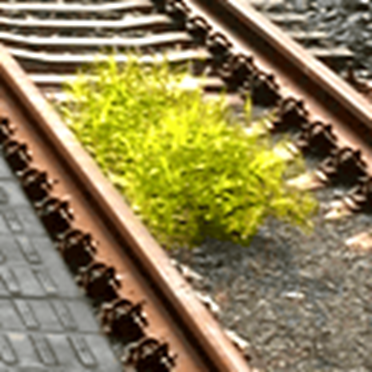 H.28/07/23
Egtra
Boost.勉強会 #20
自分
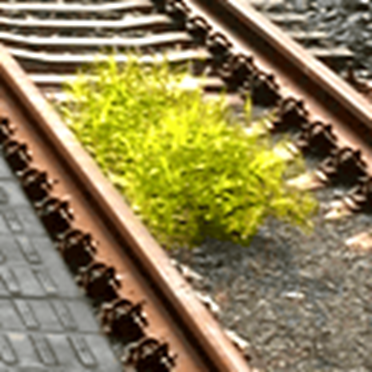 Egtra
Twitter: @egtra
http://dev.activebasic.com/egtra/
仕事: 主にVisual C++ 2005/2015 (Windows)
最近C++ (clang/g++, Linux)も少し
注意1: 取り扱っていないこと
リファクタリング
既存コードはまだまだこれから
新バージョンのコンパイラを職場に導入する方法
必要性をアピールするなど
注意2: 行儀悪いコード
Undefined behaviorな書き方が登場します
積極的に推奨するものではありません
（良い子のみんなは真似しないでね）
目次
第1章 始まり
第2章 泥沼
第3章 光
まとめ
第1章 始まり
201x年、あるWinアプリ開発に配属
コンパイラ: Visual C++ 2005
もう2008も2010も出ていた
2012も出た頃？
C++11はいいぞ
もう体はC++11に適応し始めていた
ラムダ式とか使いたい。
将来を見据えて、少しずつC++11っぽいコードを書こうと決めた。
C++11っぽさ その1
VC++ 2005コンパイラのがんばり
テンプレートの>>を空白無しで書く
overrideキーワードを使う
enumの基底型
enum X : int { a };
上のintの指定
enum列挙子のスコープ付きでの参照
X::a
C++11っぽさ その2
nullptr
C++03環境では作れる
https://ja.wikibooks.org/wiki/More_C%2B%2B_Idioms/nullptr
全く使われていなかったが、積極的に使うようにした。
C++11っぽさ その3
Boostを使う。
とくに標準ライブラリそっくりなやつ
例1: _beginthreadex→boost::thread
いつかstd::に書き換える日を夢見て
参考: C++11とBoostの対応付け
http://boostjp.github.io/tips/cxx11-boost-mapping.html
C++11っぽさ その3
Boostを使う。
とくに標準ライブラリそっくりなやつ
例2: 定数定義
BOOST_STATIC_CONSTEXPR int FOO = 201;
BOOST_STATIC_CONSTEXPR
こんな感じに定義されている#if constexpr使える
#define BSC static constexpr
#else
#define BSC static const
#endif
第2章 泥沼
2013～2014年VC++ 2005を使っていた
世間ではC++14がリリースされる頃
C++03がとっさに書けない
例: まずこう書く
auto it = std::find_if(	v.begin(), v.end(),	[a, b](const X& x) {…});
C++03がとっさに書けない
その次にC++03でどう書くか考えていた
// TODO: 将来こうする//auto it = std::find_if(//	v.begin(), v.end(),//	[a, b](const X& x) {…});
std::vector<X>::iterator =	std::find_if(		v.begin(), v.end(), …);
悪魔の囁き
C++11の機運は高まっている
なら、その前提でC++11を取り入れても良いのでは
ヘッダーファイルcxx11.h
#ifdef _MSC_VER == 1400
namespace std {	using boost::mutex;
	using boost::lock_guard;#define noexcept throw()
ヘッダーファイルcxx11.h
名前空間stdに足を踏み入れた
内容のパターン
using boost::XXX;
自分で代替実装
stoi, to_stringなど
第3章 光
ついにVisual C++ 2015導入
少しずつVC++ 2015に転換している
一部コードはVC++ 2005/2015両対応
バージョン違いの混在環境
class Hoge
{
#if _MSC_VER >= 1900
Hoge() = default;
Hoge(Hoge&&) = default;……
#endif
};
TODOも解消
昔書いたこんなコード
// TODO: 将来こうする//auto it = std::find_if(//	v.begin(), v.end(),//	[a, b](const X& x) {…});
std::vector<X>::iterator =	std::find_if(		v.begin(), v.end(), …);
TODOも解消
#if _MSC_VER >= 1900auto it = std::find_if(	v.begin(), v.end(),	[a, b](const X& x) {…});
#else
std::vector<X>::iterator =	std::find_if(		v.begin(), v.end(), …);
今考えていること
そろそろC++17が出るんでnamespace std {
  using boost::optional;
  using boost::string_view;
  using boost::wstring_view;
}作ろうかなあ
まとめ
C++03環境で無理ない程度のC++11
コンパイラが対応しているものは使う
例: overrideキーワード
Boostを使う
Thread, Regex, Chrono, ……
奥の手: std名前空間に勝手に定義する
Boostから拝借: using boost::…
自前実装: int stoi(…) {}
追加情報
Visual Studio 2005 サポート終了のお知らせVisual Studio 日本チーム Bloghttps://blogs.msdn.microsoft.com/visualstudio_jpn/2016/03/10/visual-studio-2005/
Visual Studio 2005は2016年4月11日でサポート終了
Visual C++ 2005も含まれる
お疲れ様でしたVisual Studio 2005
This work is licensed under a Creative Commons Attribution-ShareAlike 4.0 International License.